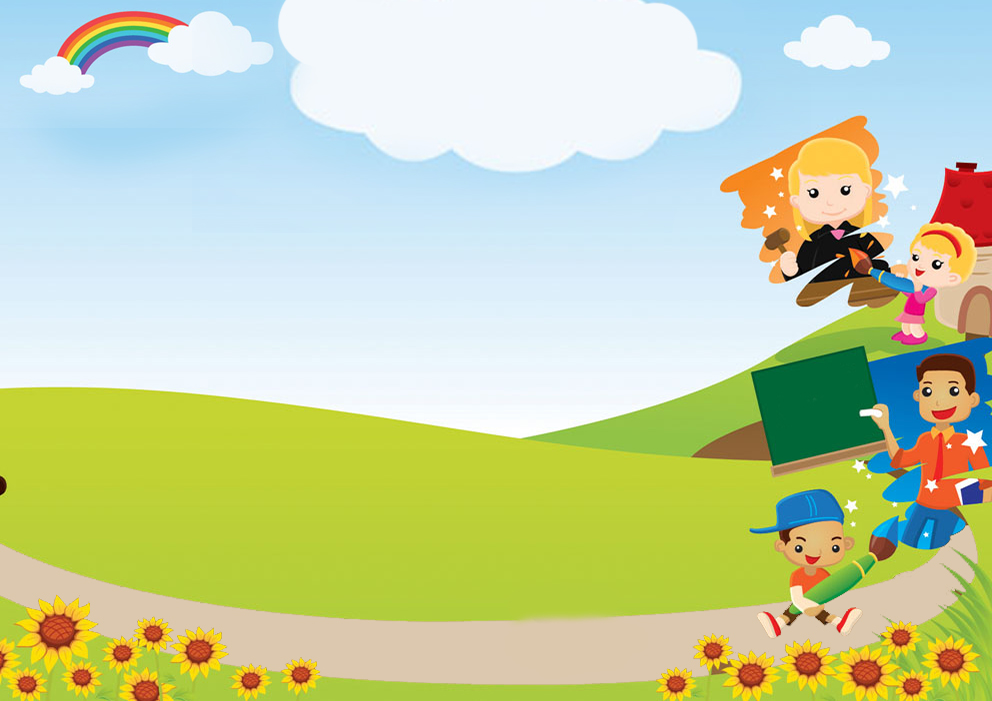 Family Tree
For Kids
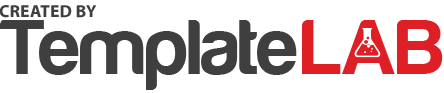 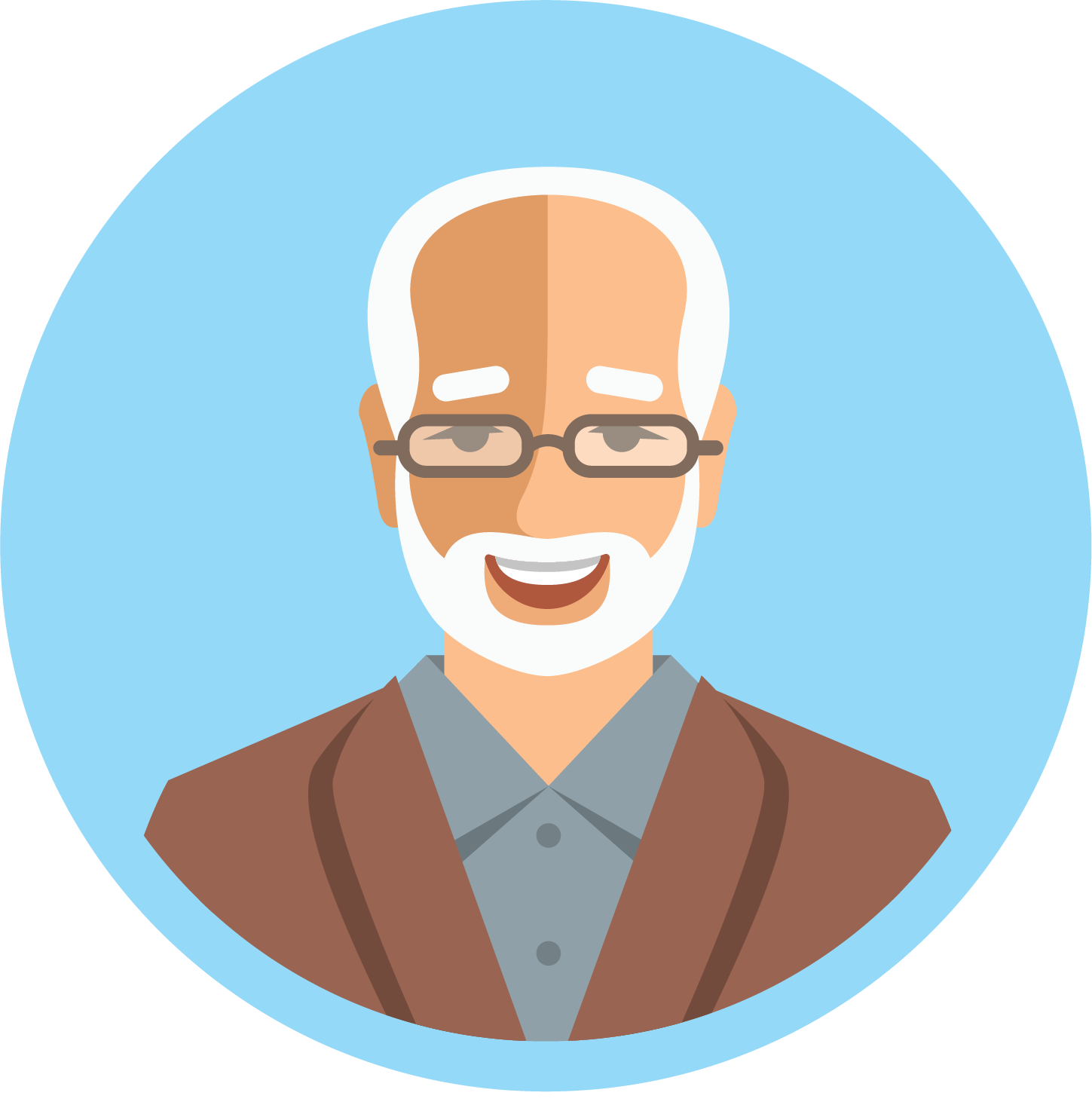 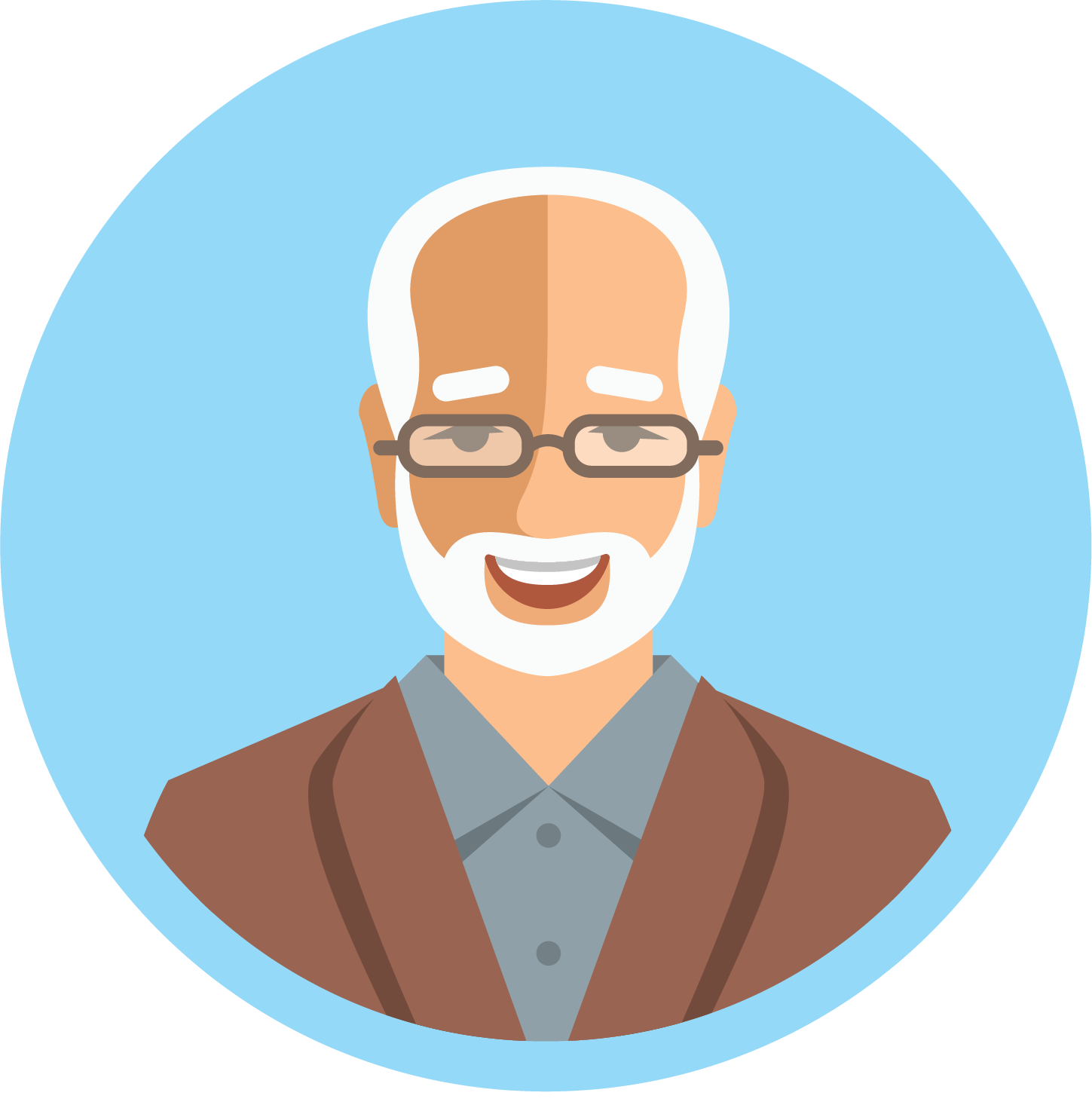 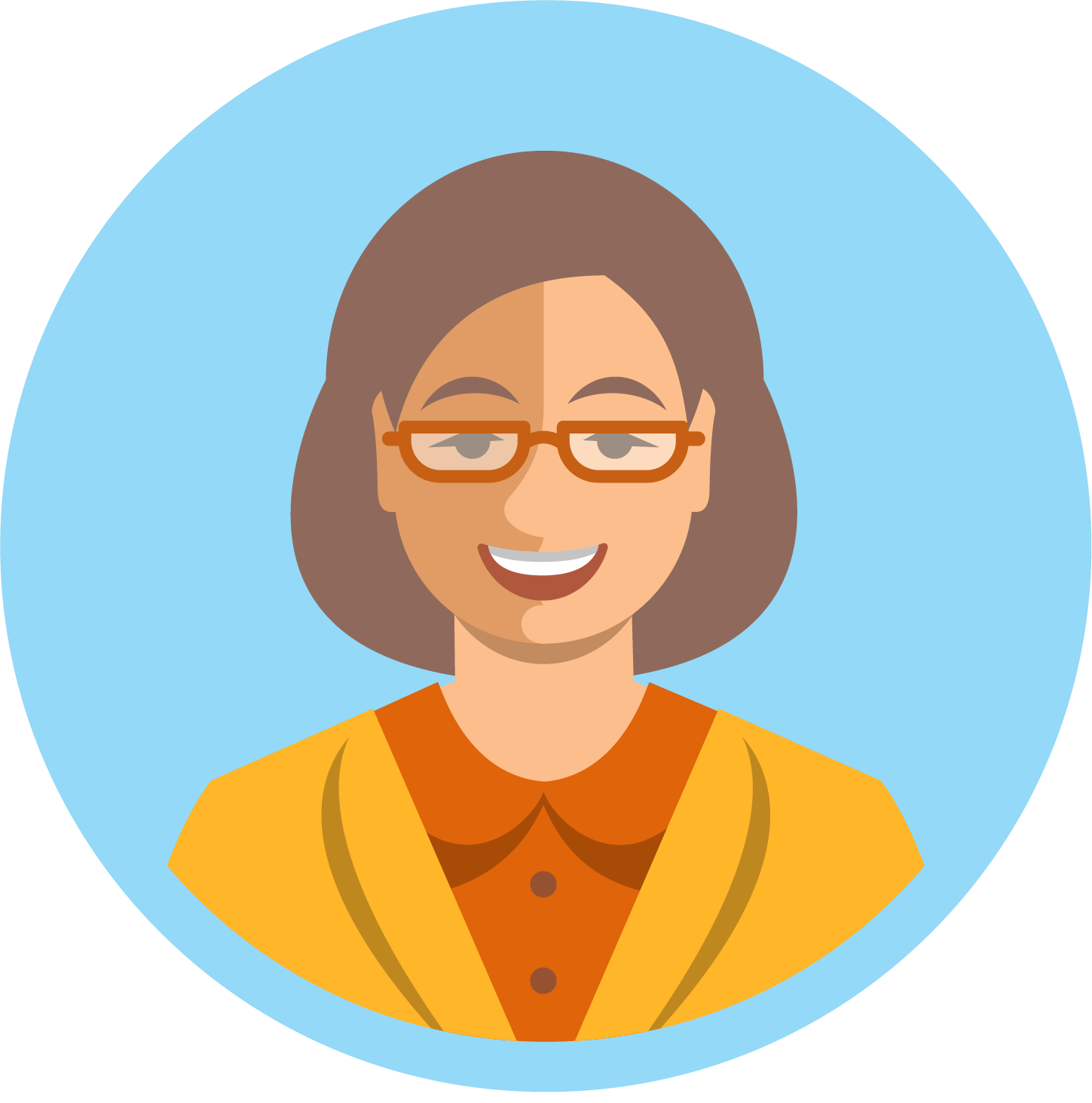 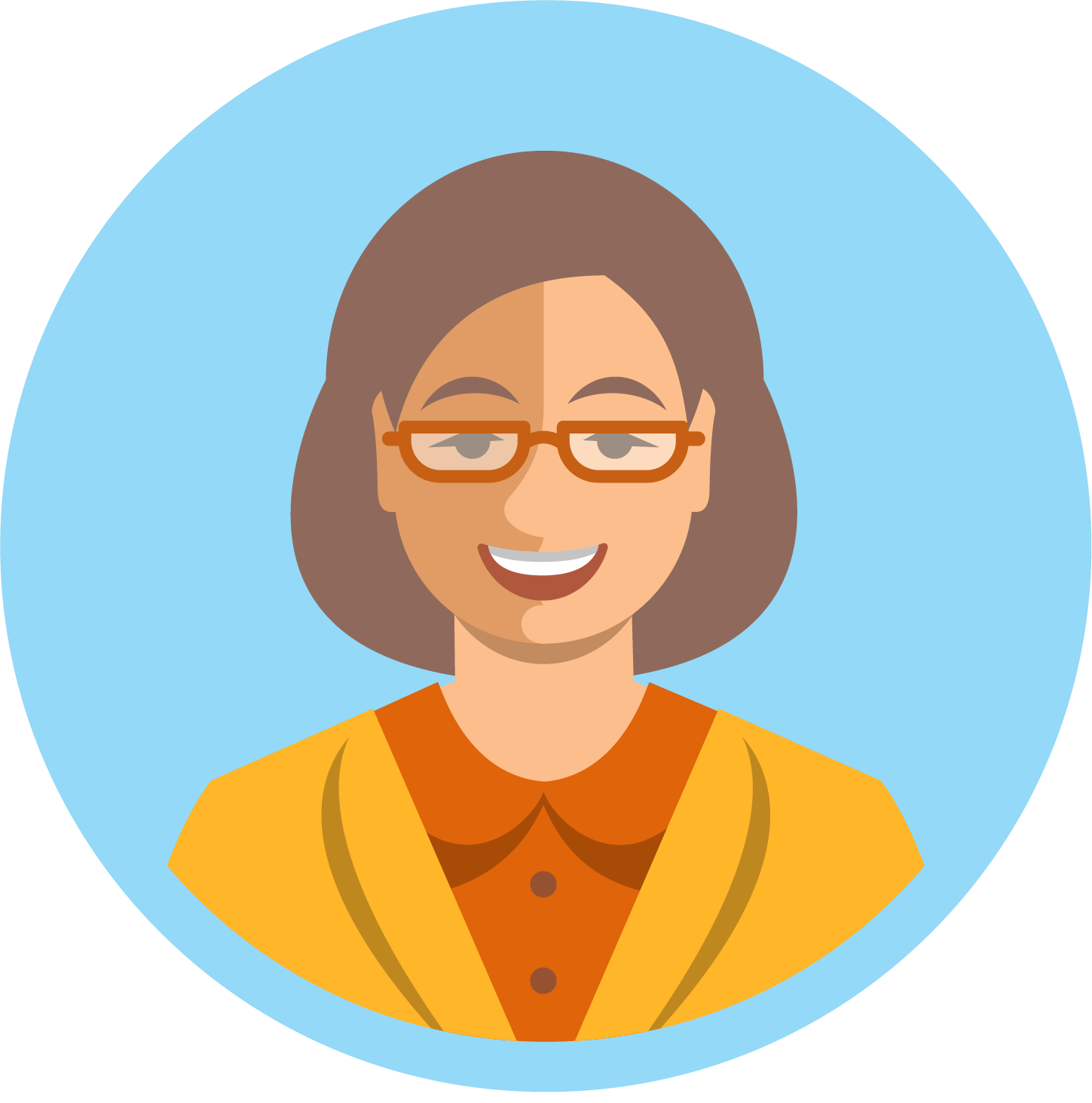 Grandpa
Grandpa
Grandma
Grandma
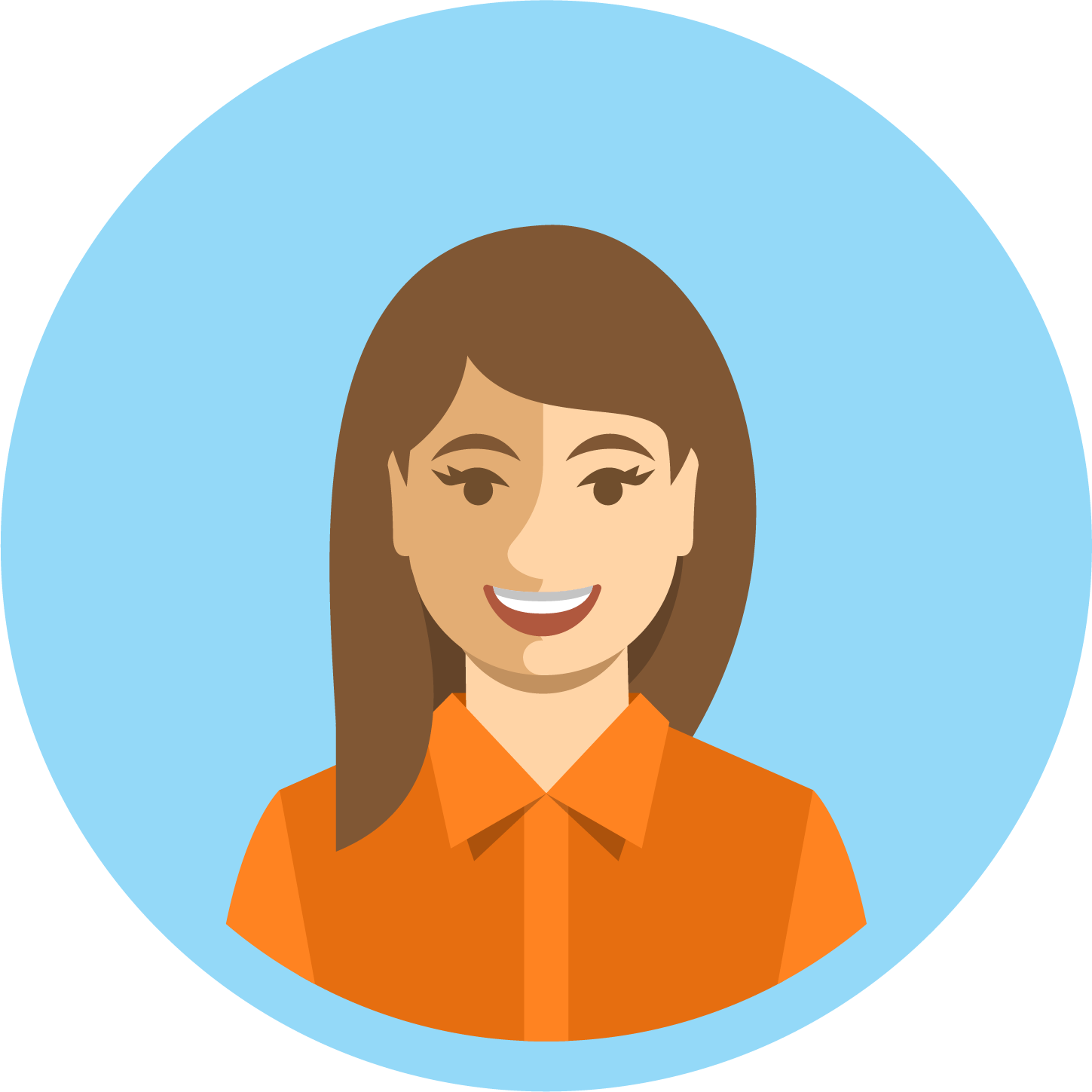 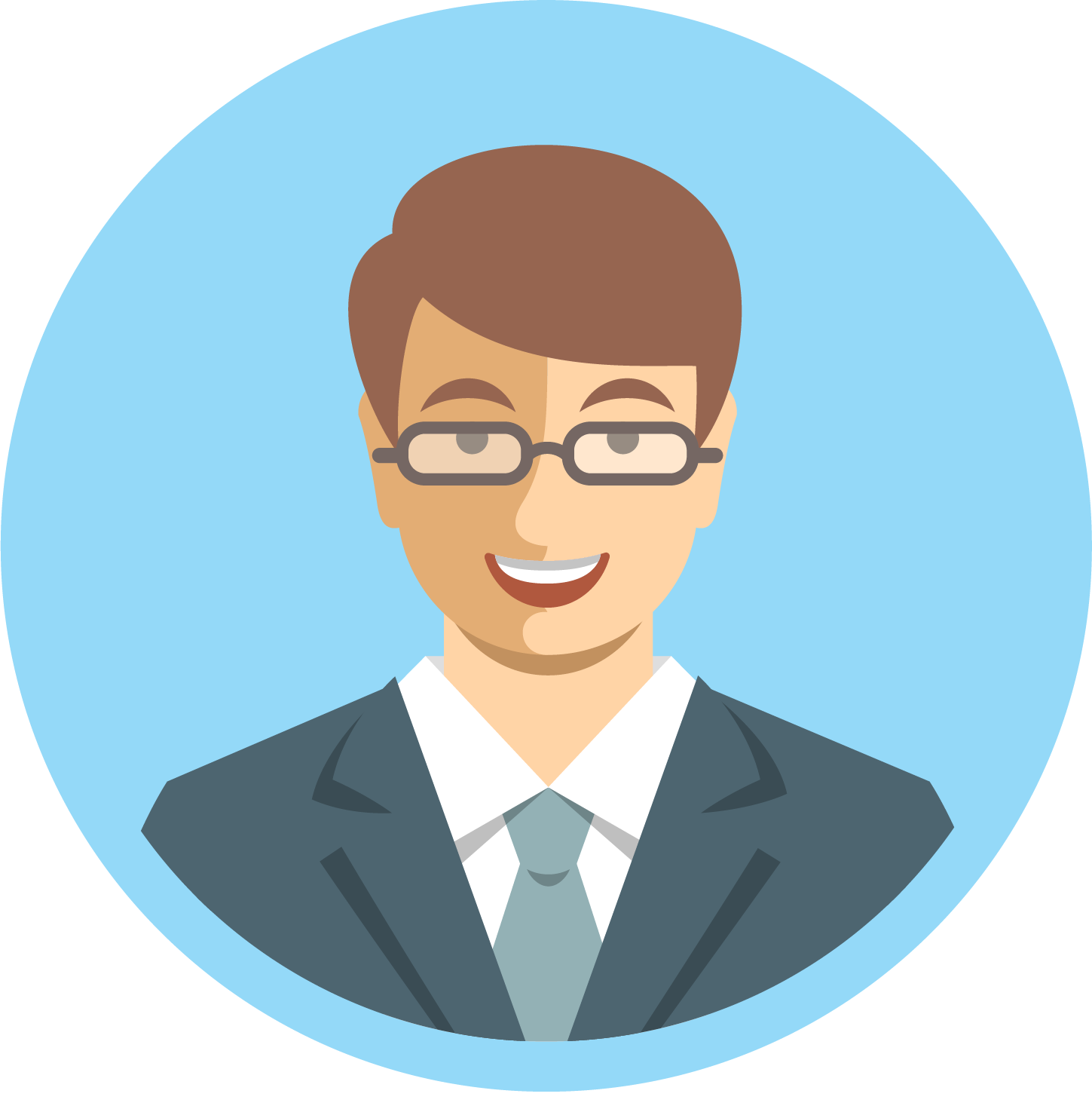 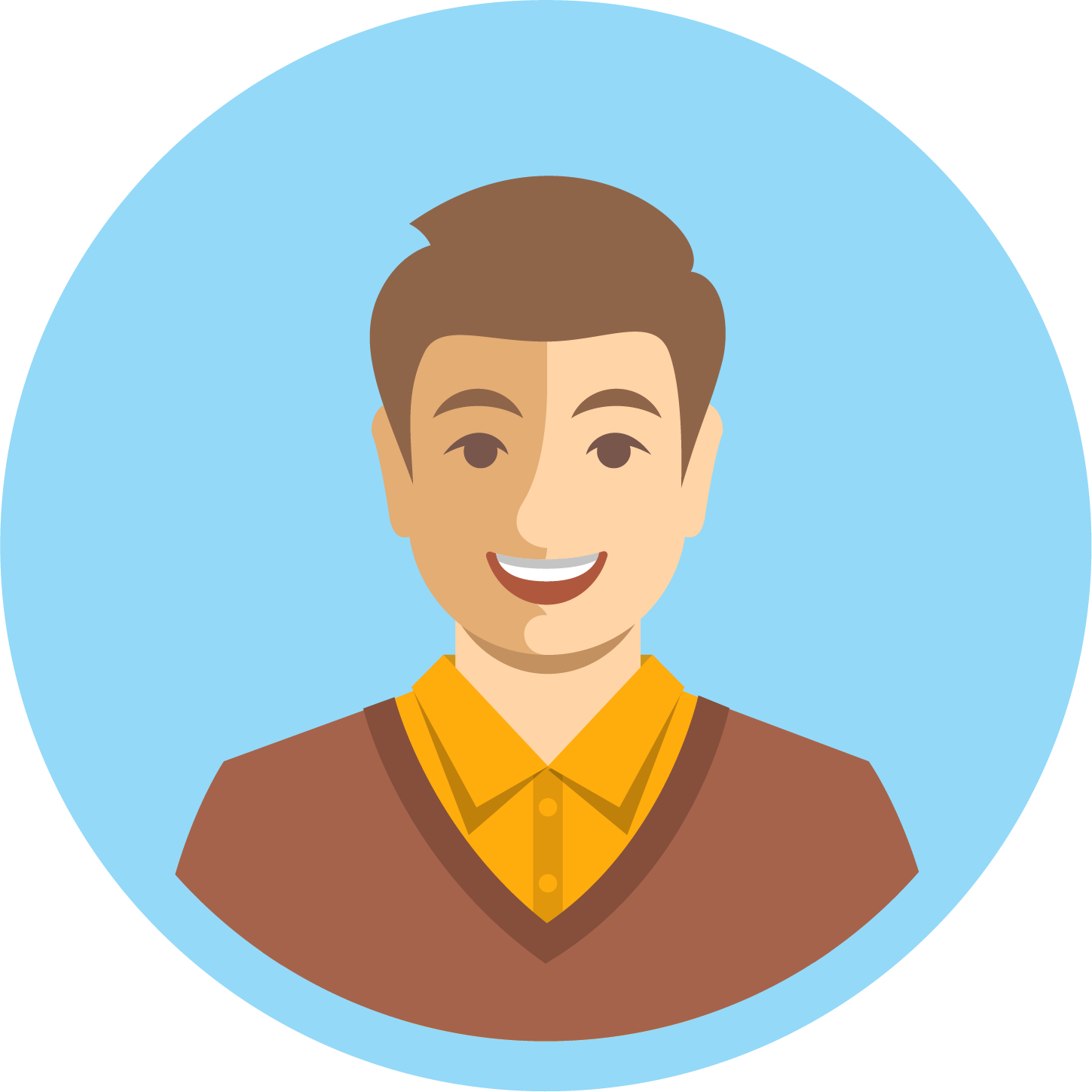 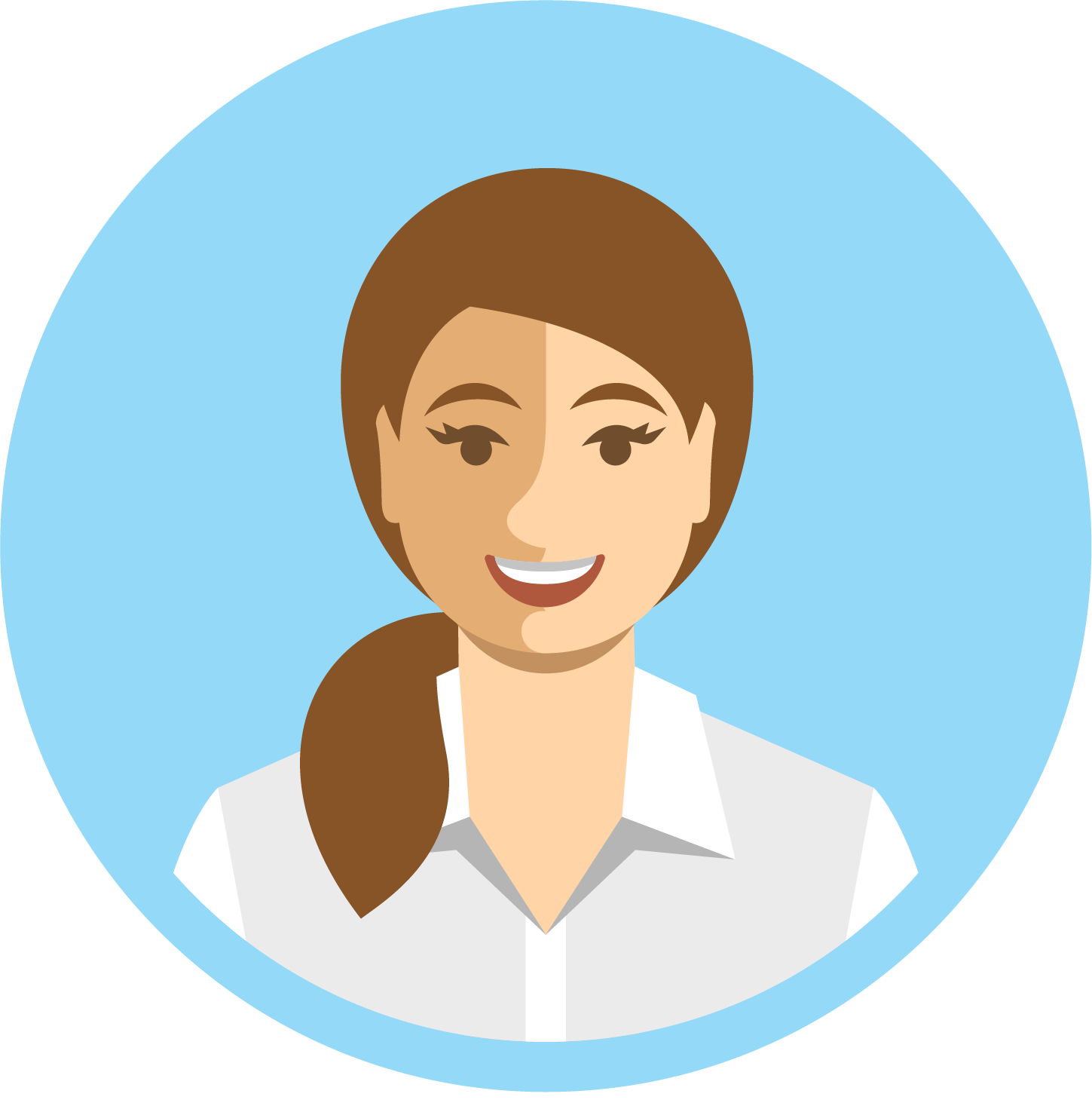 Mom
Dad
Aunt
Uncle
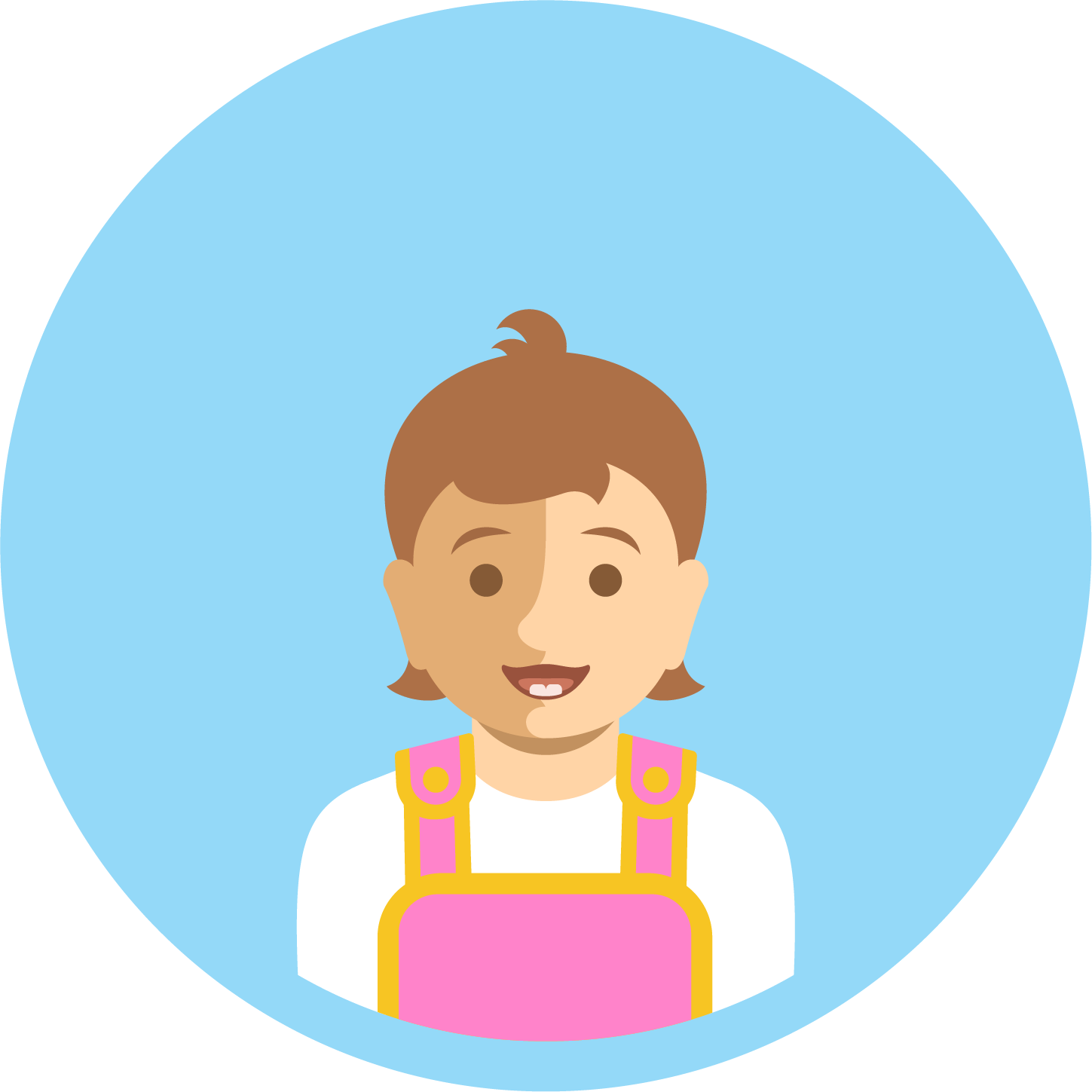 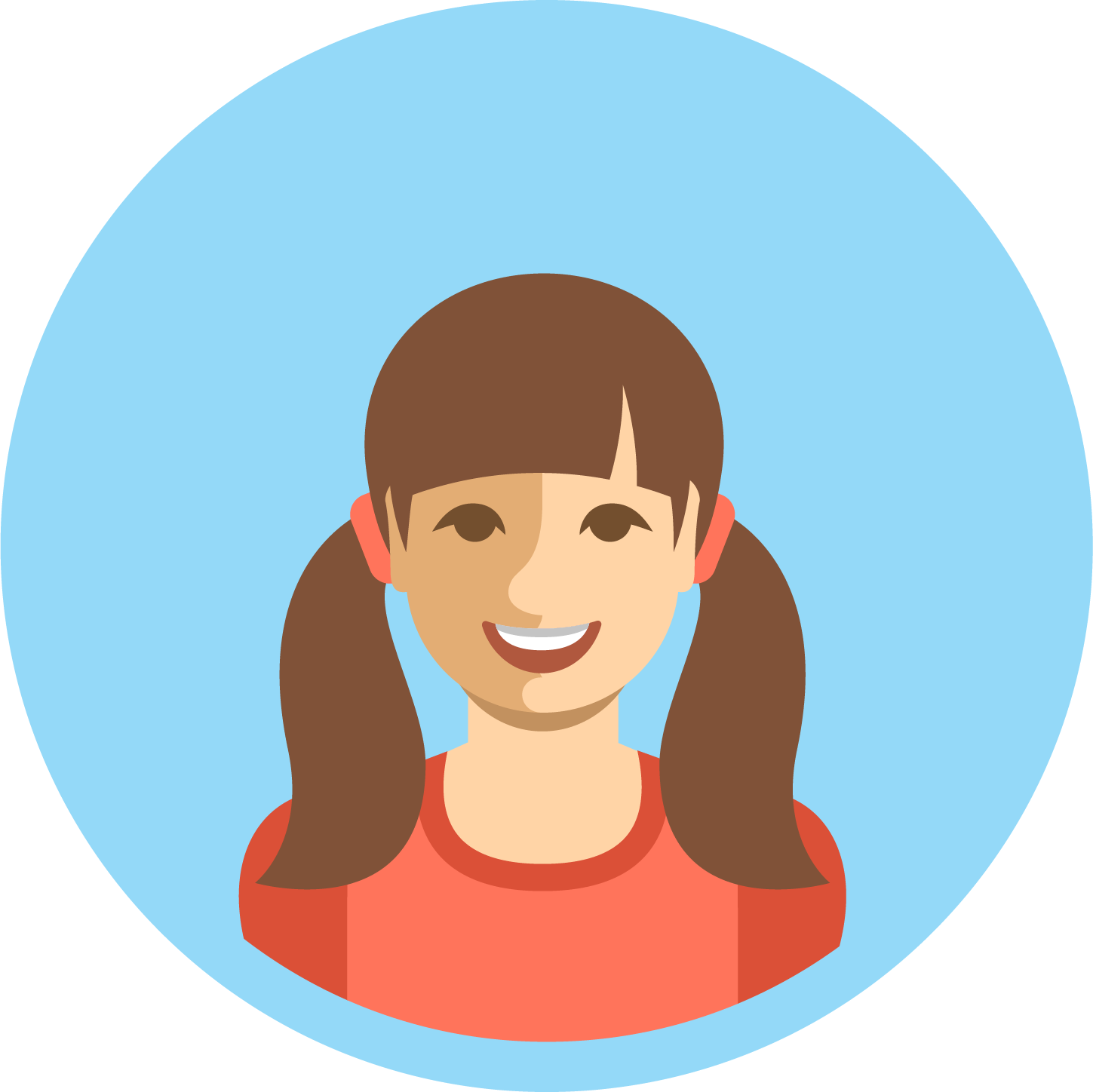 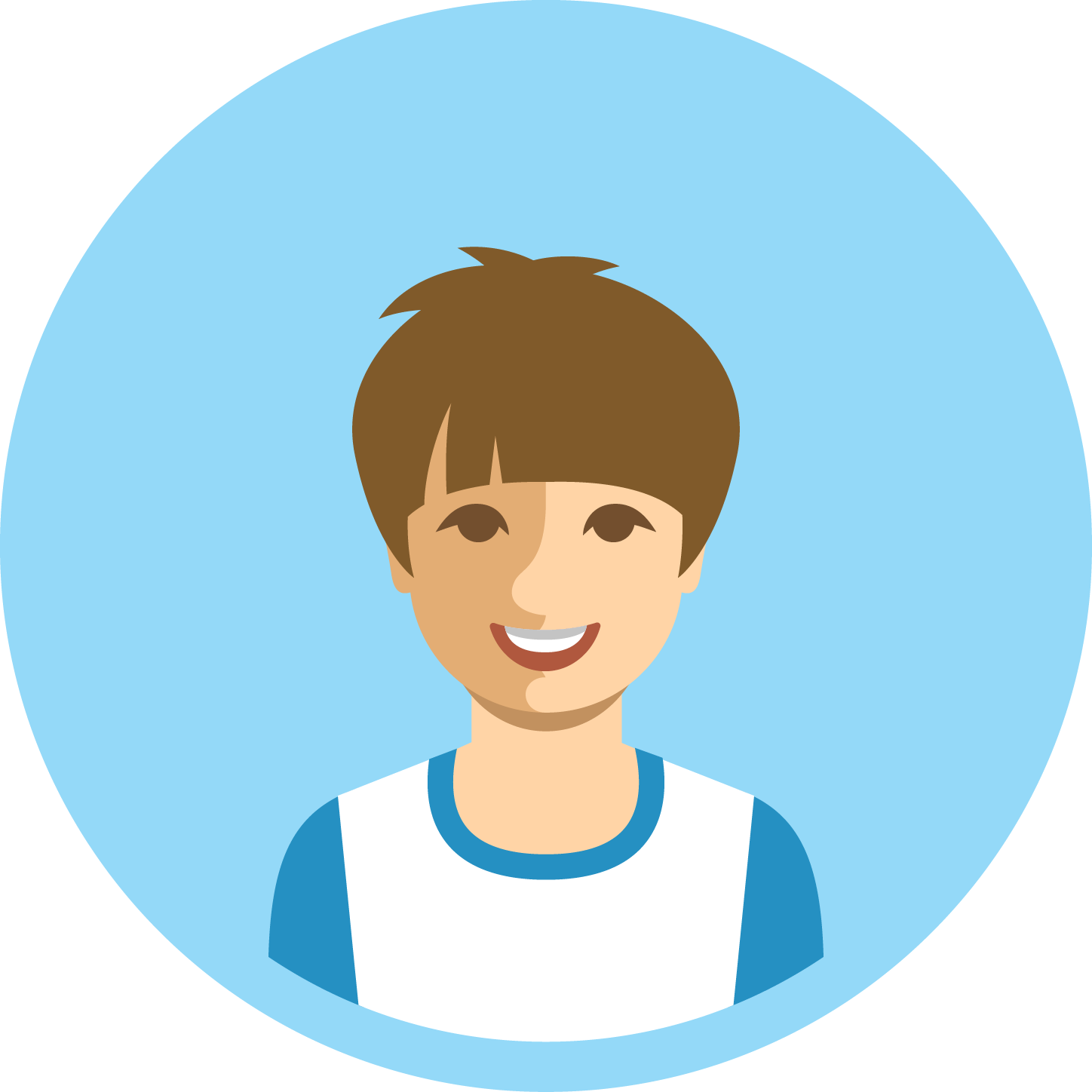 Me
Brother
Sister